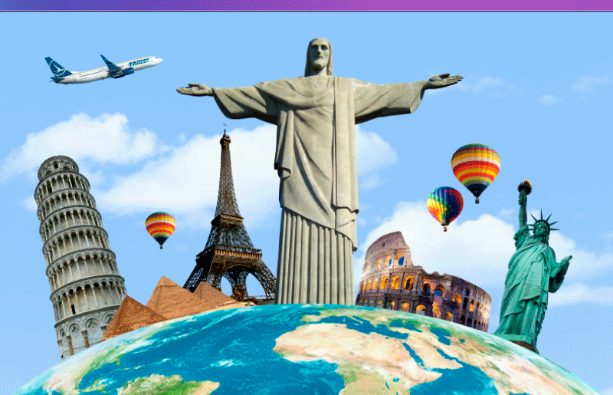 CARRERA: TECNICATURA UNIVESITARIA EN                          GESTION EMPRESAS TURISTICAS
CATEDRA: ADMINISTRACIÓN                    			DE EMPRESAS
UNIDAD IV:  PROCESO DE ORGANIZACION.
1
CP MARCIO QUARIN
ORGANIZACION
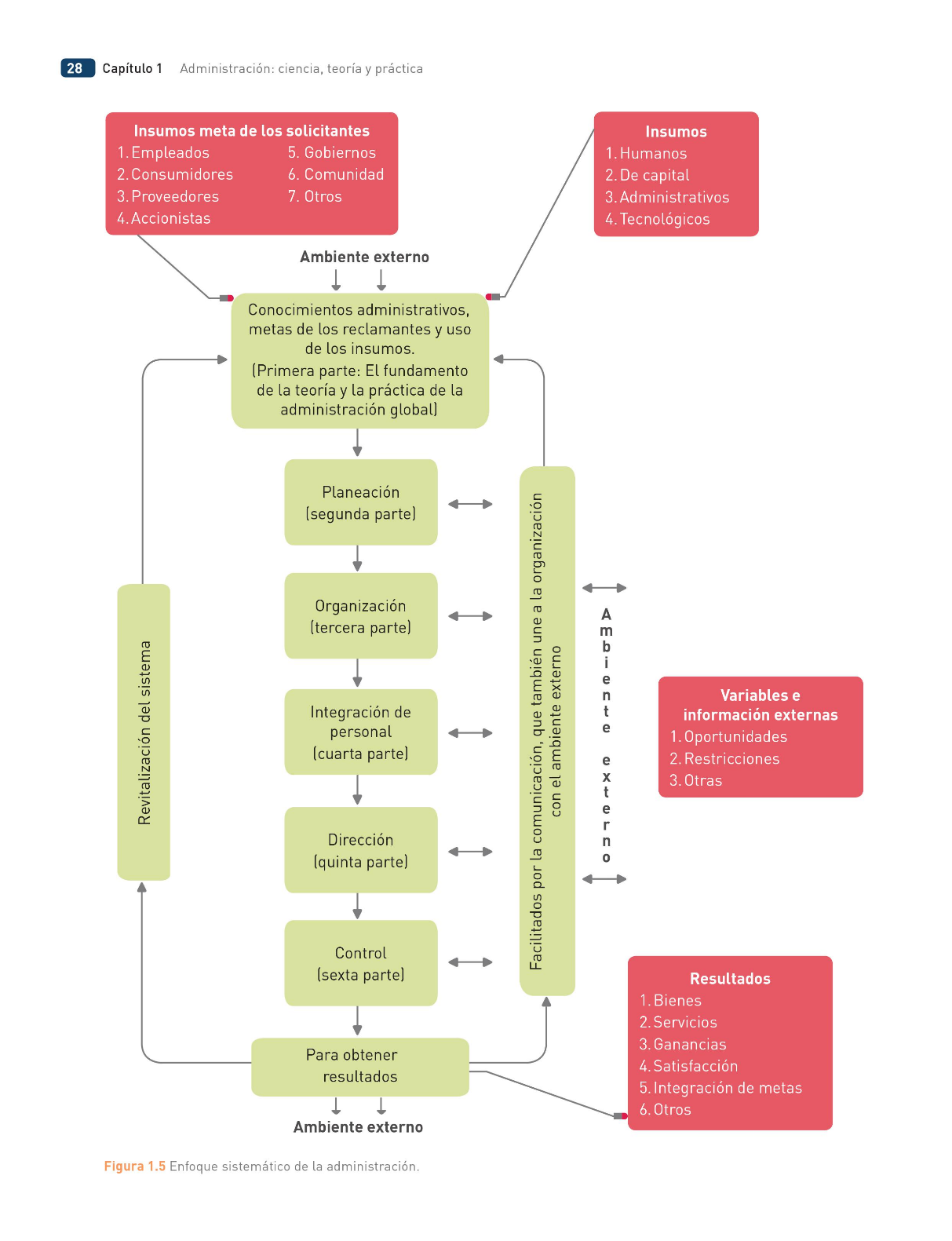 2
ORGANIZACION
Identificación y clasificación de las actividades requeridas.
Agrupamiento de las actividades necesarias para alcanzar objetivos.
Asignación a cada grupo un gerente para supervisarlo.
Disposición de coordinación horizontal y vertical en la estructura de la organización. 

ORGANIZACIÓN. Implica una estructura formalizada intencional de roles o posiciones. 
FORMAL
INFORMAL
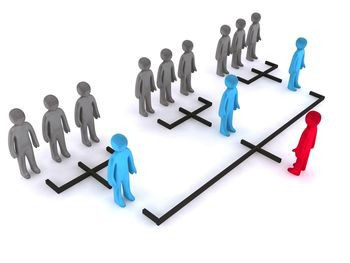 3
3
3
3
3
3
3
3
3
3
3
DIVISION ORGANIZACIONAL: POR DEPARTAMENTOS.
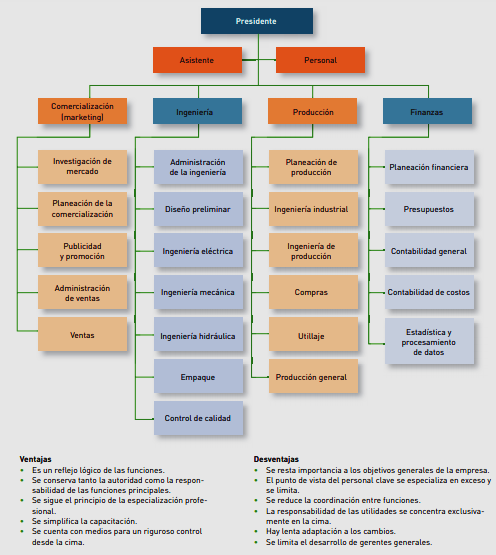 POR FUNCION
4
4
4
4
4
4
4
4
4
4
4
DIVISION ORGANIZACIONAL: POR DEPARTAMENTOS.
POR CLIENTES
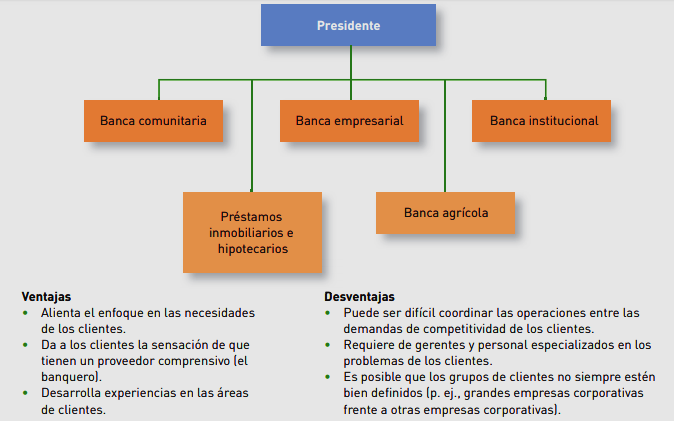 5
5
5
5
5
5
5
5
5
5
5
DIVISION ORGANIZACIONAL: POR DEPARTAMENTOS.
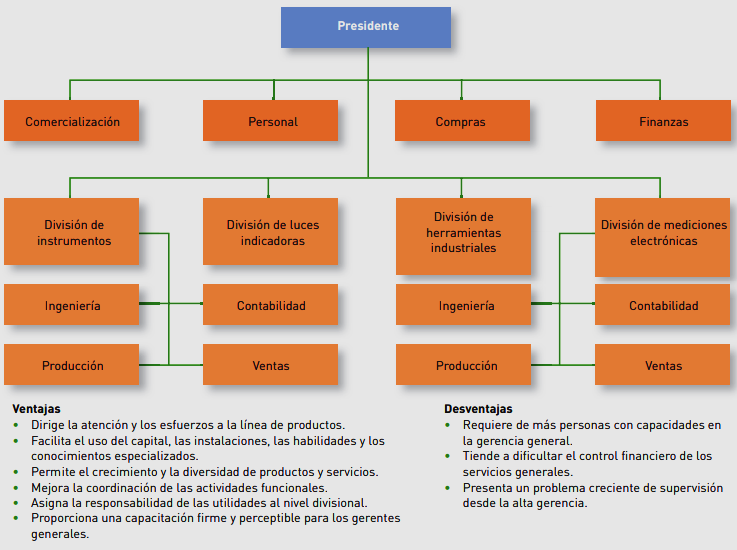 POR PRODUCTOS
6
6
6
6
6
6
6
6
6
6
6
DIVISION ORGANIZACIONAL: POR NIVELES
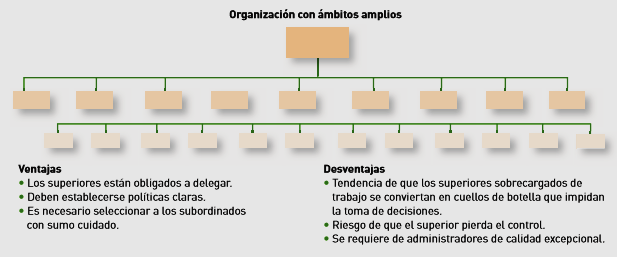 7
7
7
7
7
7
7
7
7
DIVISION ORGANIZACIONAL: POR NIVELES
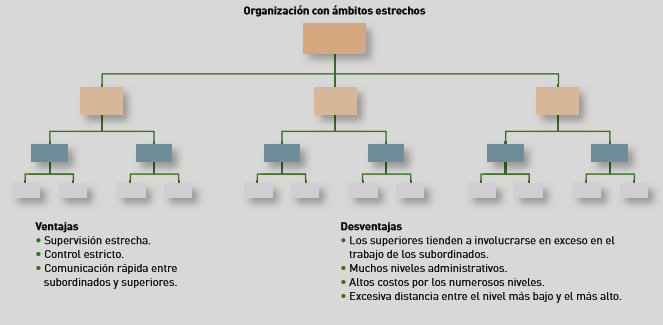 8
LA ESTRUCTURA Y EL PROCESO DE ORGANIZAR
8
8
8
8
8
8
8
8
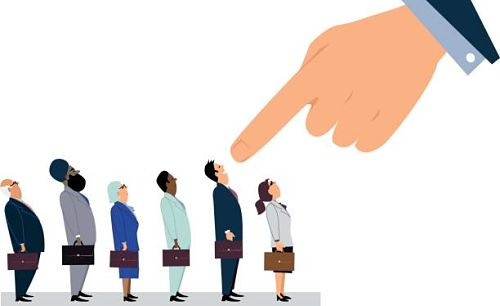 AUTORIDAD
AUTORIDAD DE LINEA
PERSONAL DE STAFF
AUTORIDAD FUNCIONAL 
DESENTRALIZACION DE LA AUTORIDAD






DELEGACION DE AUTORIDAD
EL ARTE DE DELEGAR
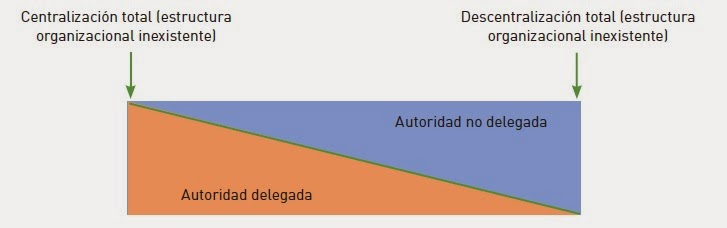 9
9
9
9
9
9
9
9
9
ORGANIGRAMAS
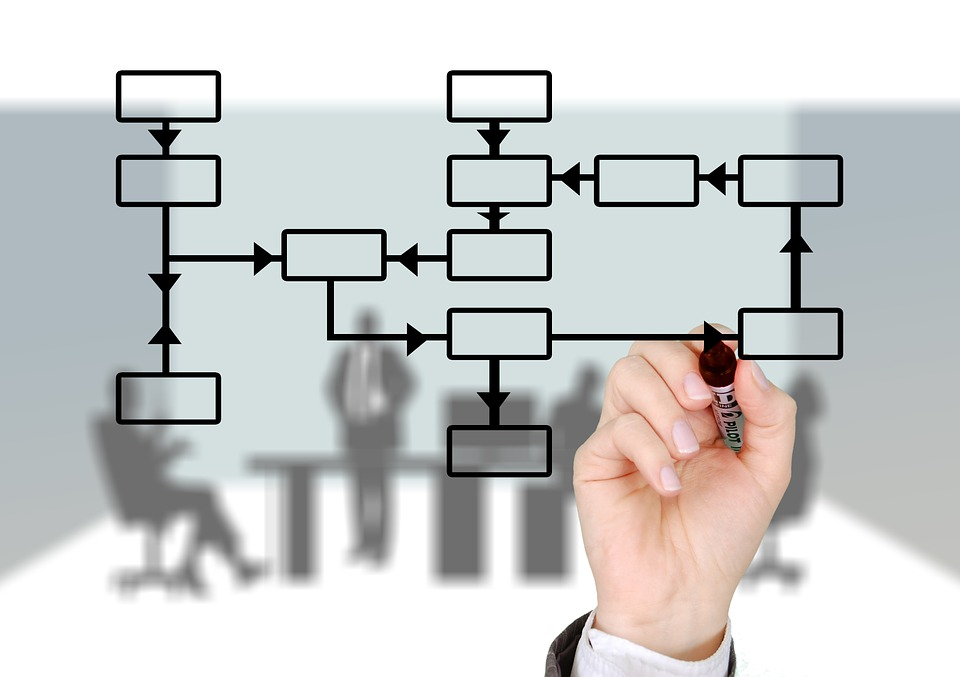 VENTAJAS 
LIMITACIONES
DESCRIPCION DEL PUESTO
ENSEÑAR LA NATURALEZA DE LA ORGANIZACIÓN
RED NATURAL DE RELACIONES
CULTURA ORGANIZACIONAL.
10
10
10
10
10
10